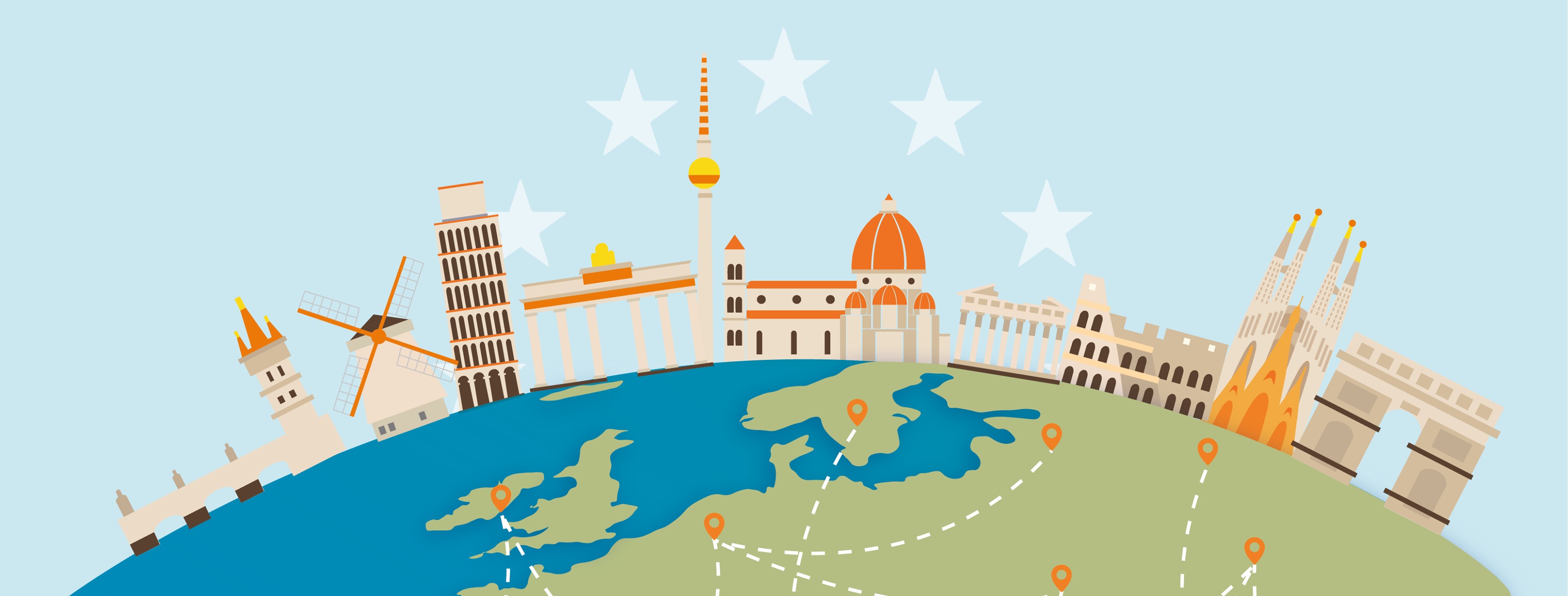 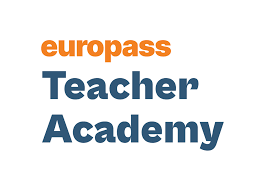 Erasmus Barcelona
30.4.2022 – 8.5.2022



Mgr. Veronika Hrnková
             Mgr. Annamária Korompaiová
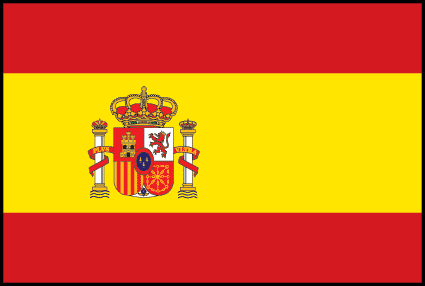 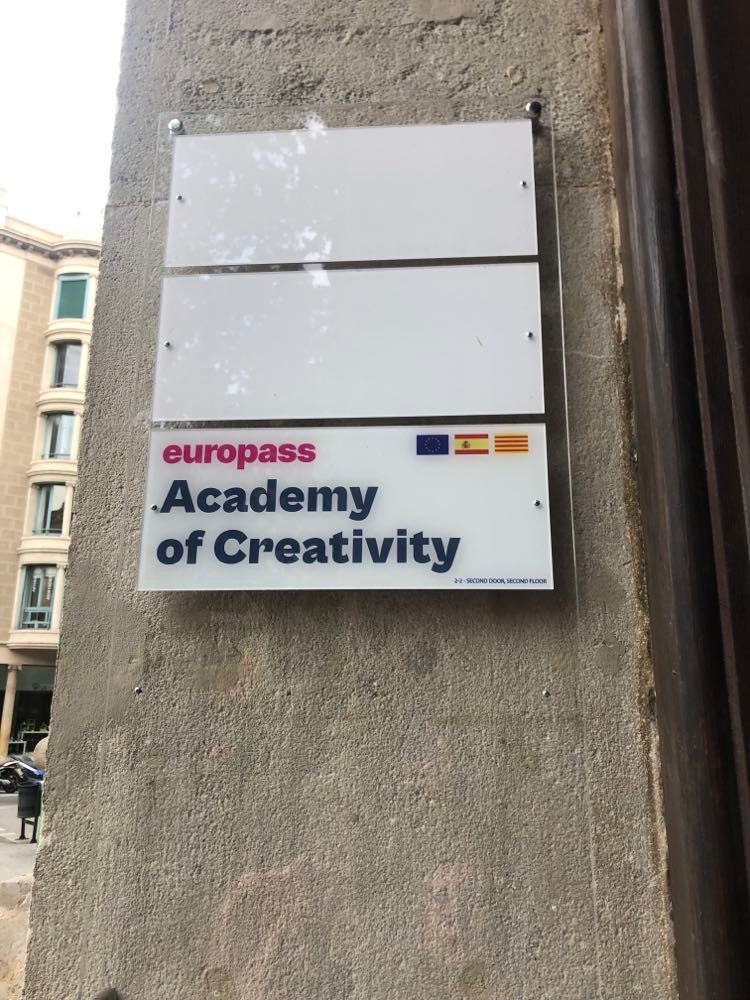 Zelená doprava
Art as Therapy: Self-Expression and Special Needs in Art Education(Projekt: Inklúzia a Inovácie)
CIEĽ: Osvojiť si a pochopiť aktivity, či techniky spojené s umením, ktoré majú na deti a žiakov terapeutický účinok.
Možné využiť na všetkých vyučovacích predmetoch.
Veľmi vhodné pre žiakov so ŠVVP,ale i pre intaktných žiakov.
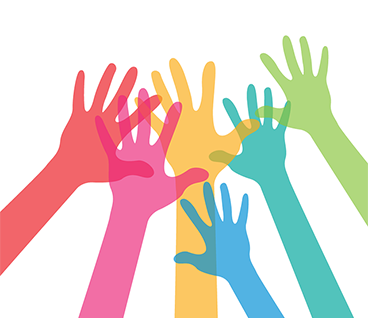 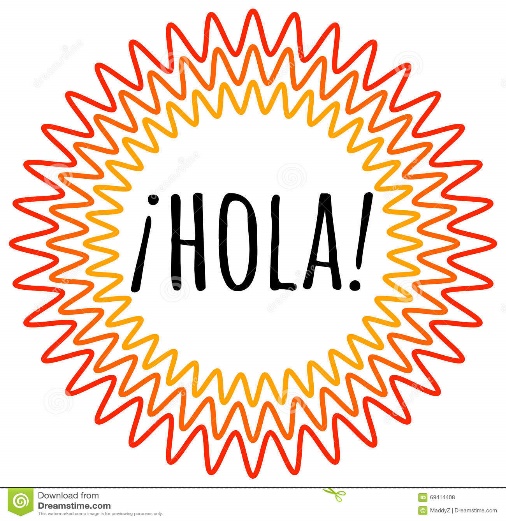 Náš týždeň na kurze
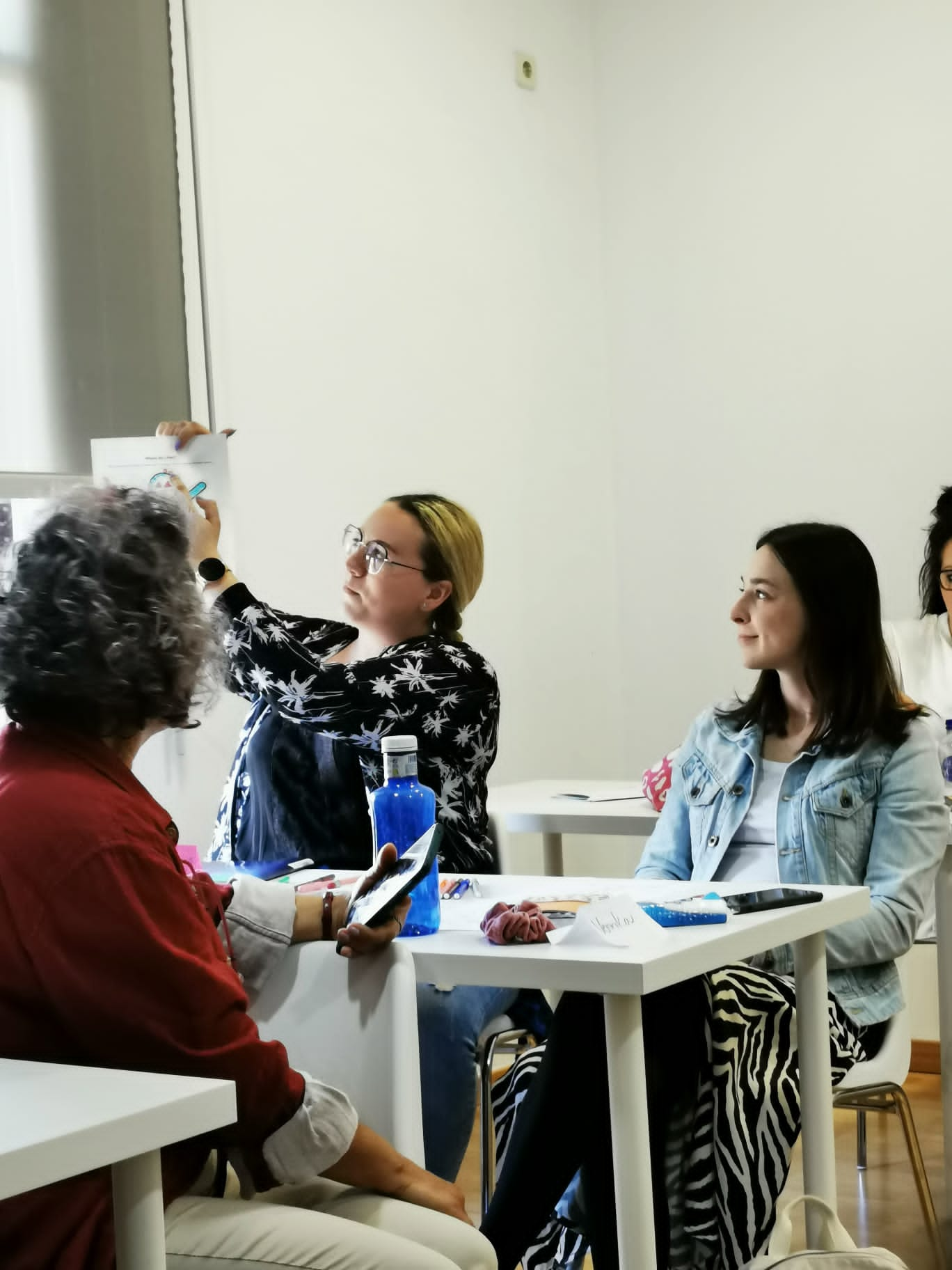 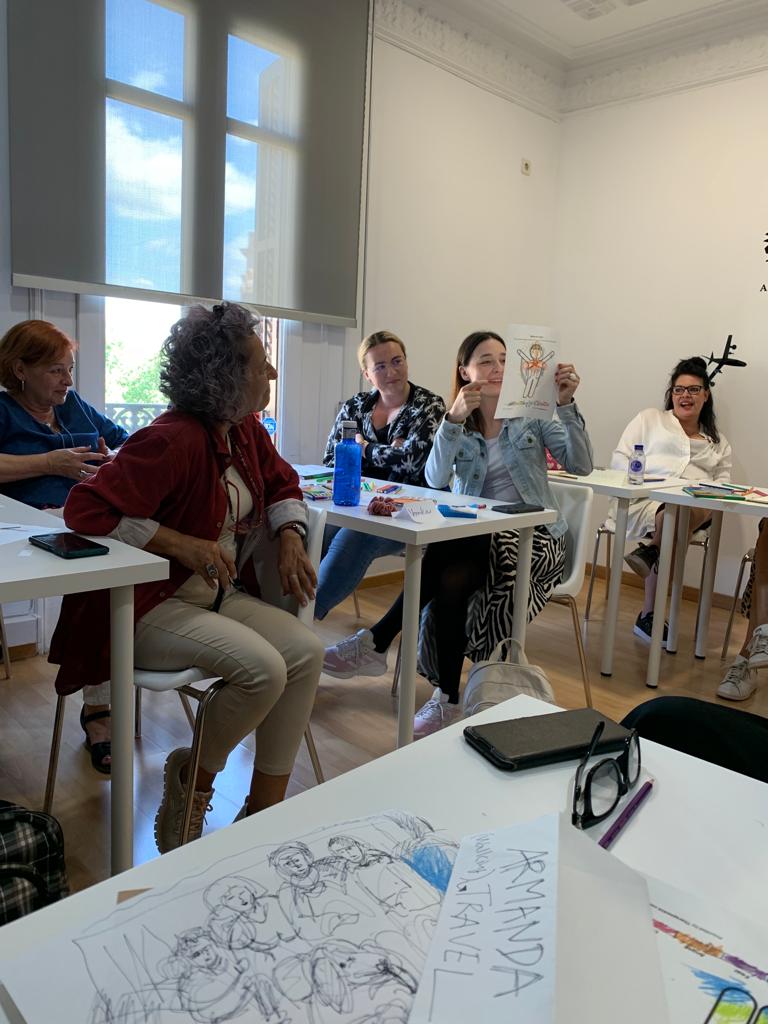 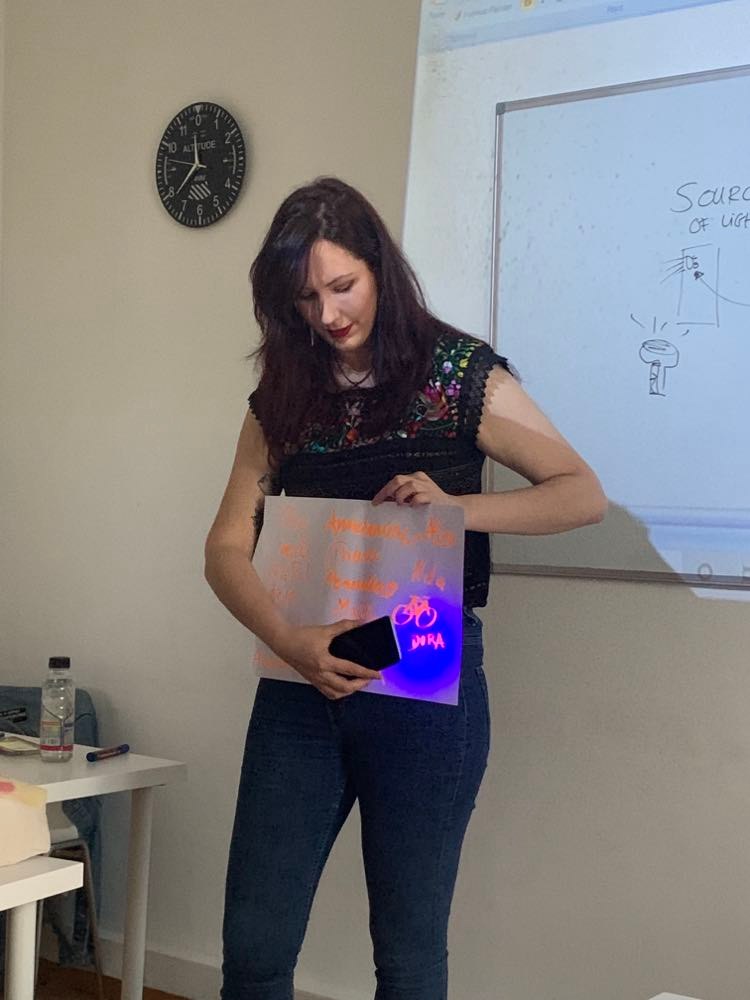 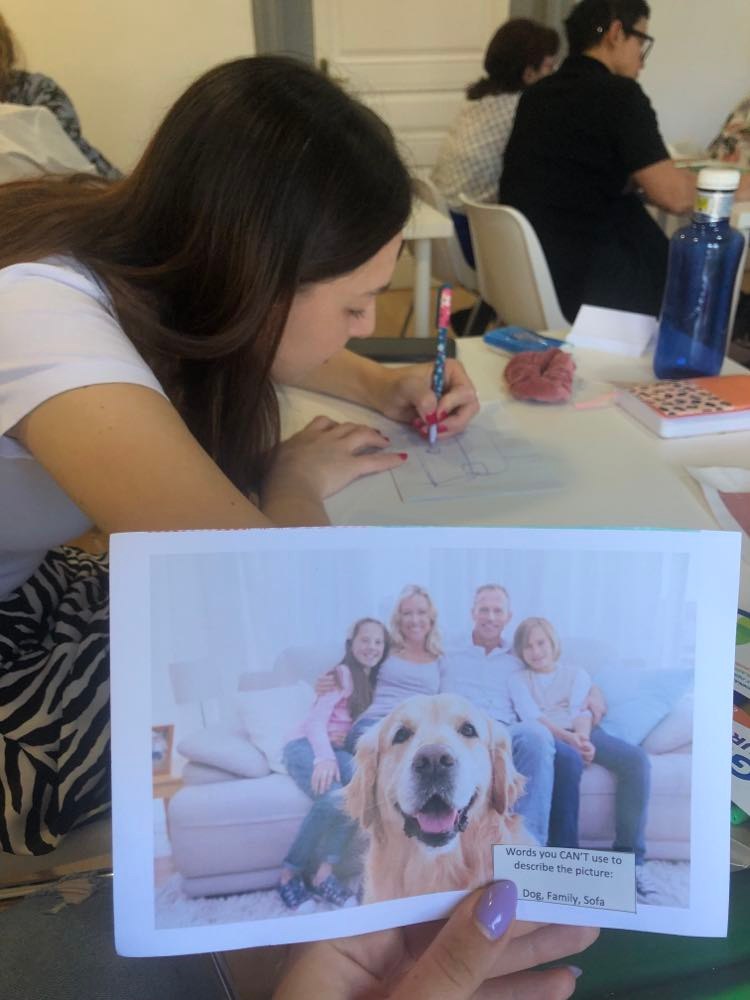 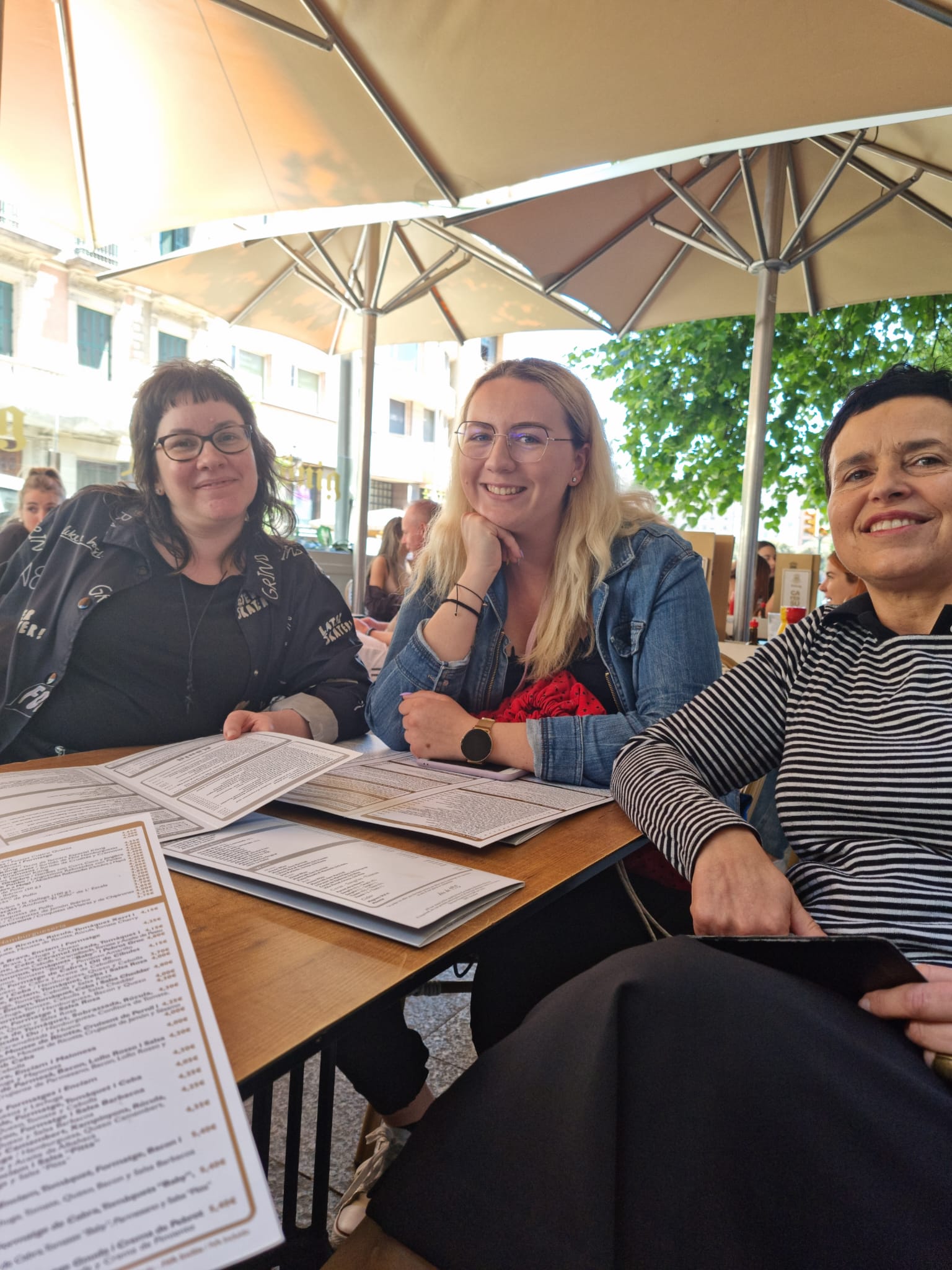 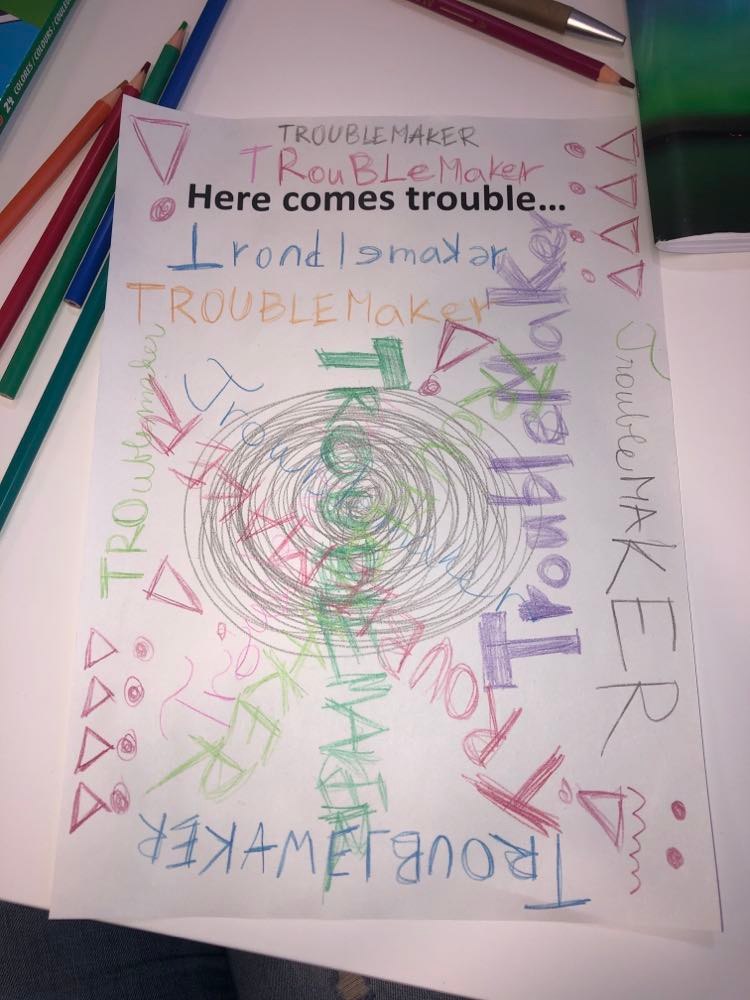 Certifikácia
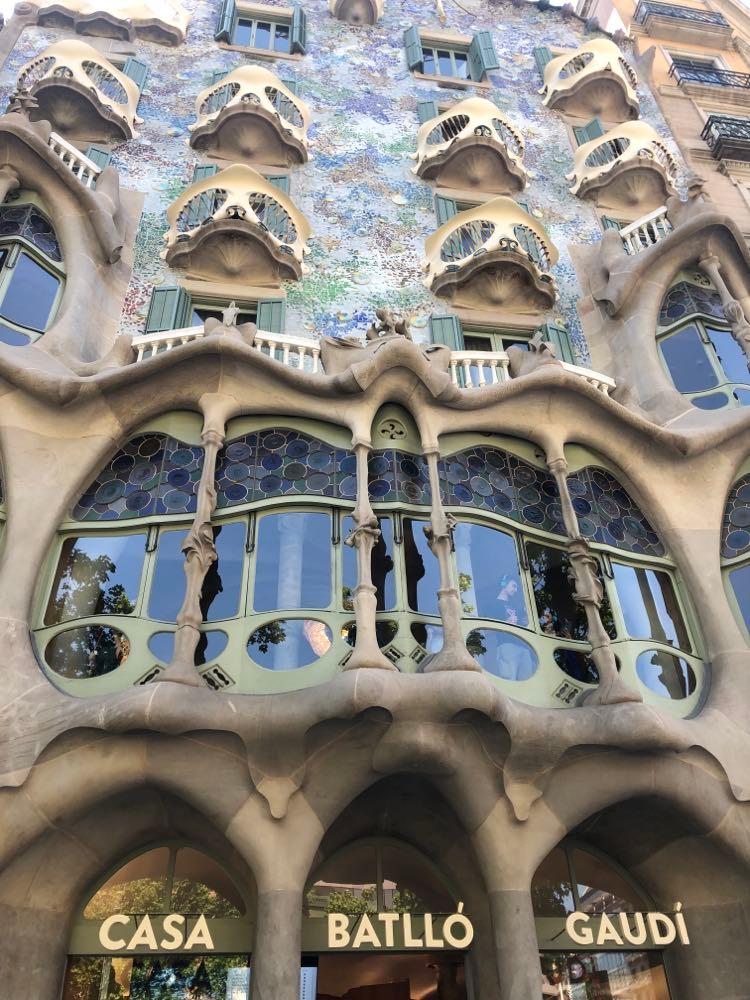 Barcelona
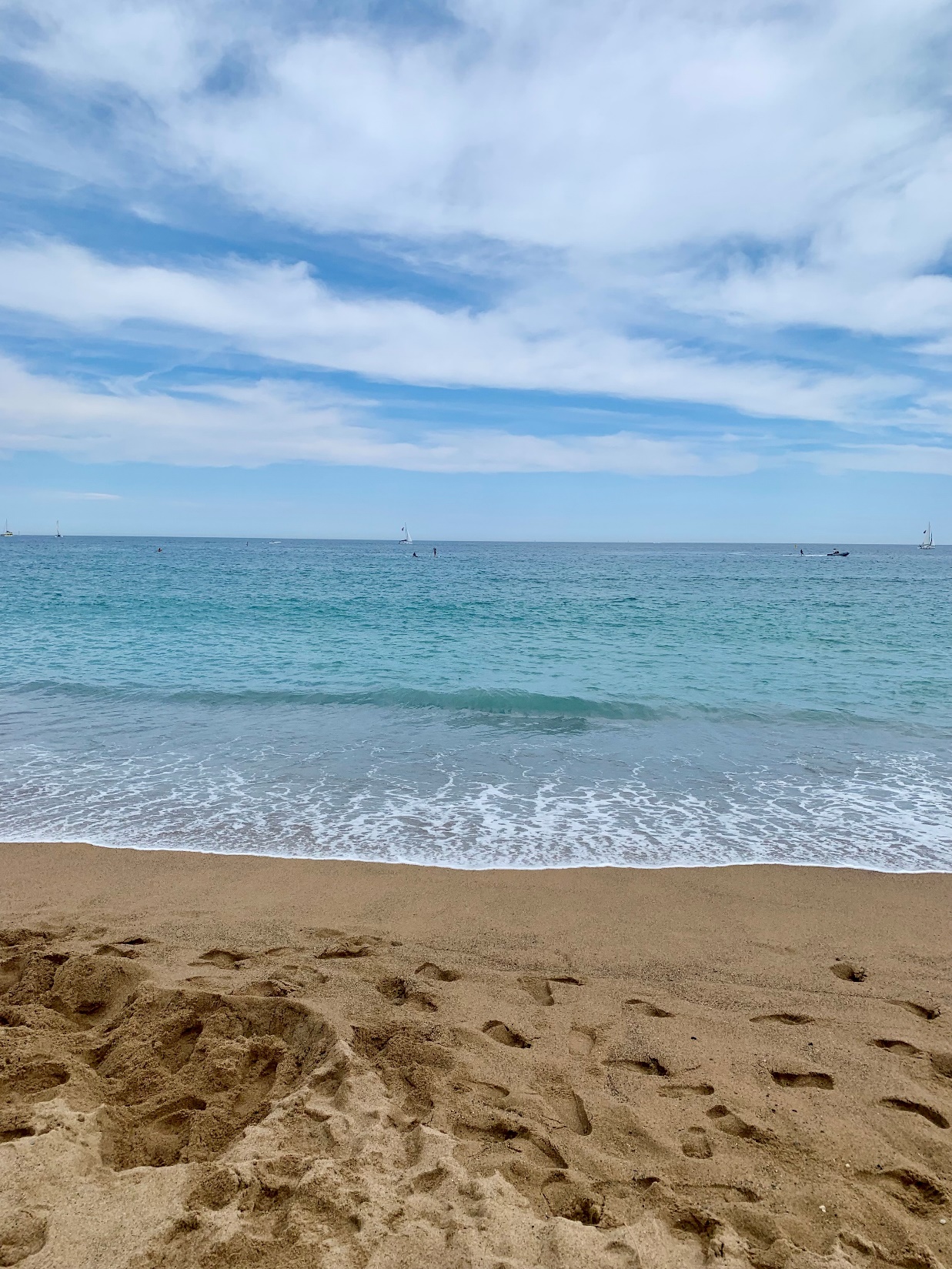 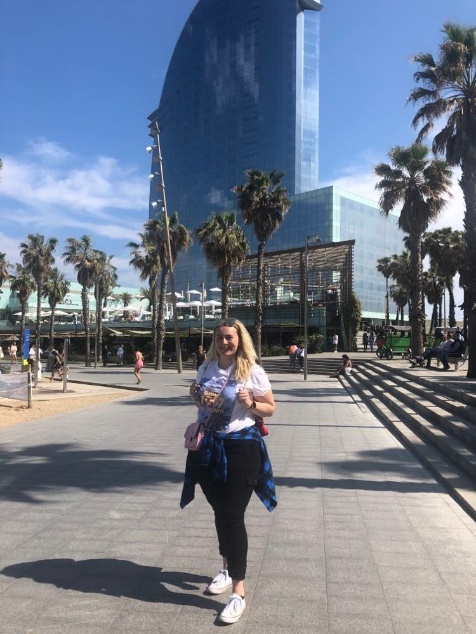 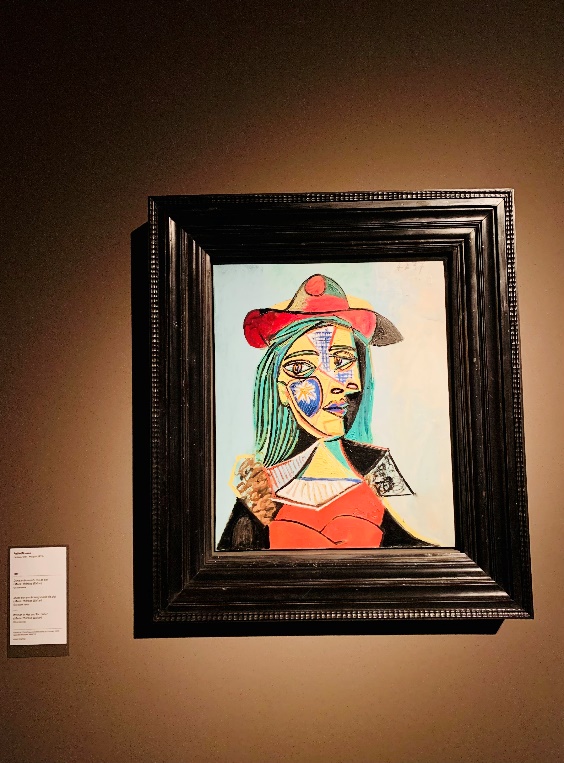 Antoni Gaudí
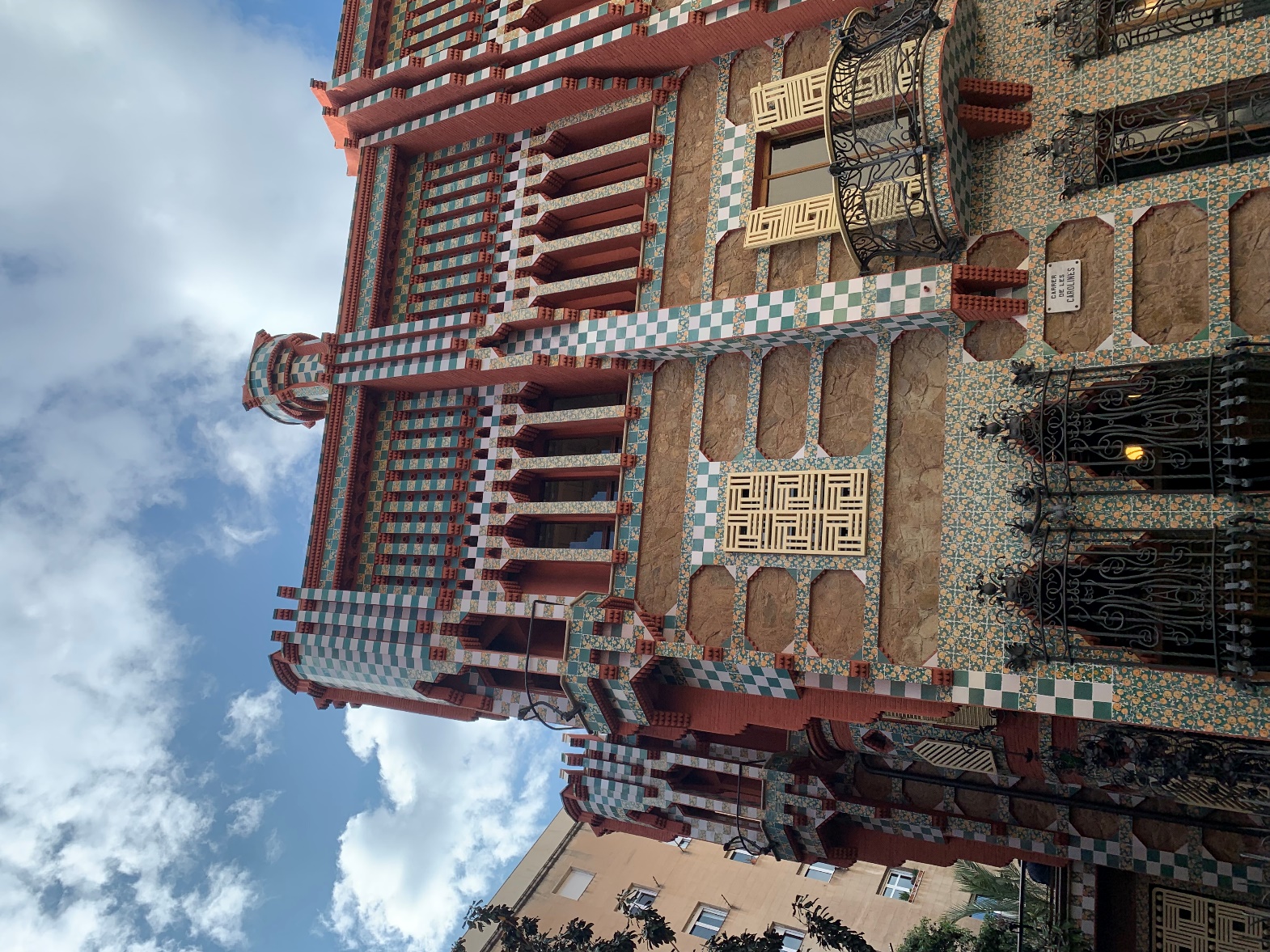 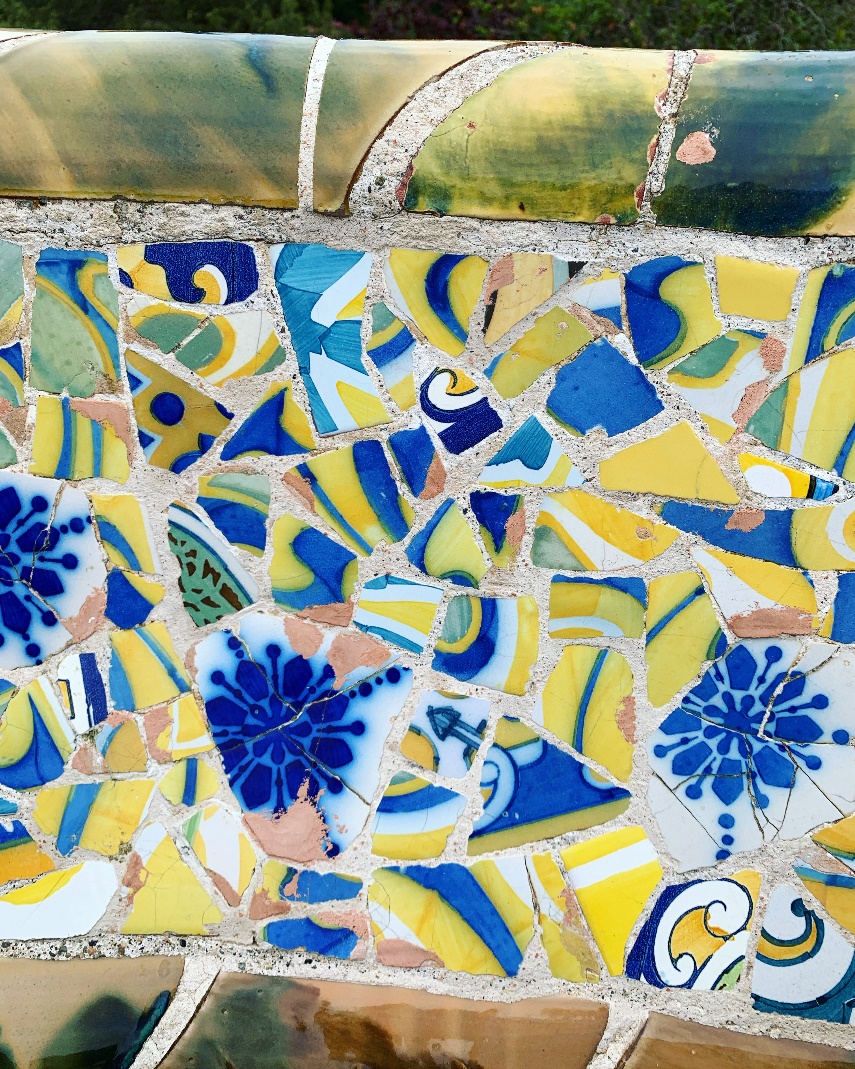 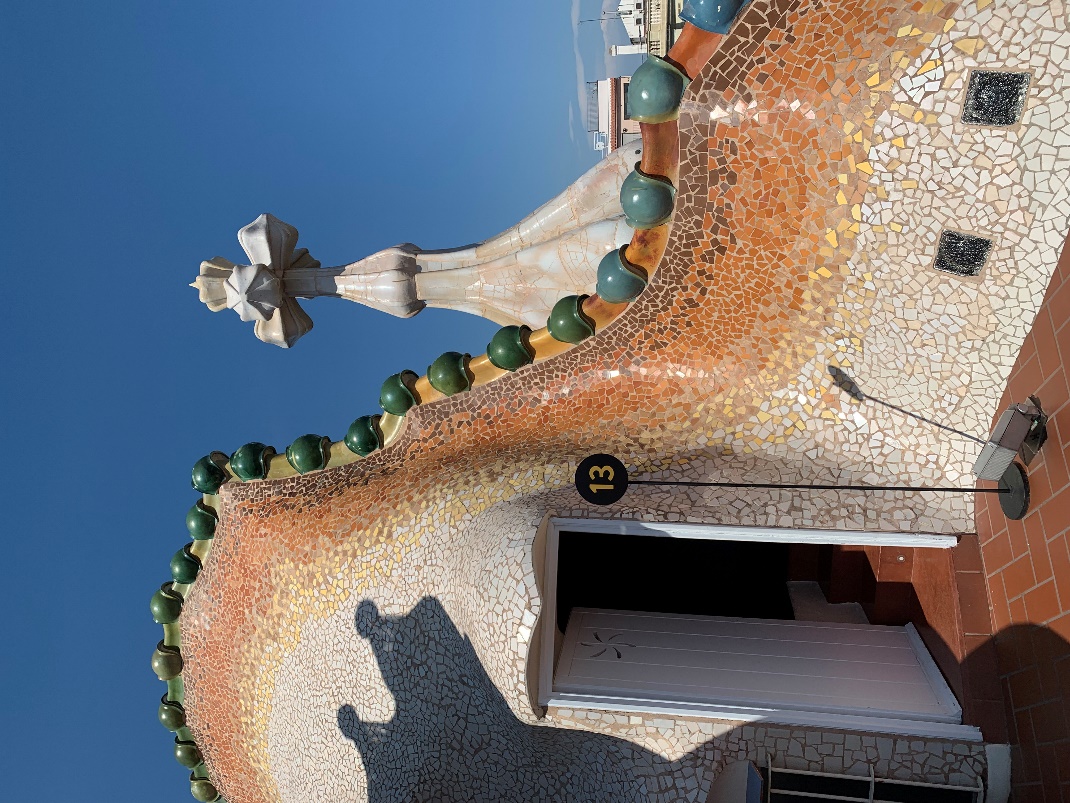 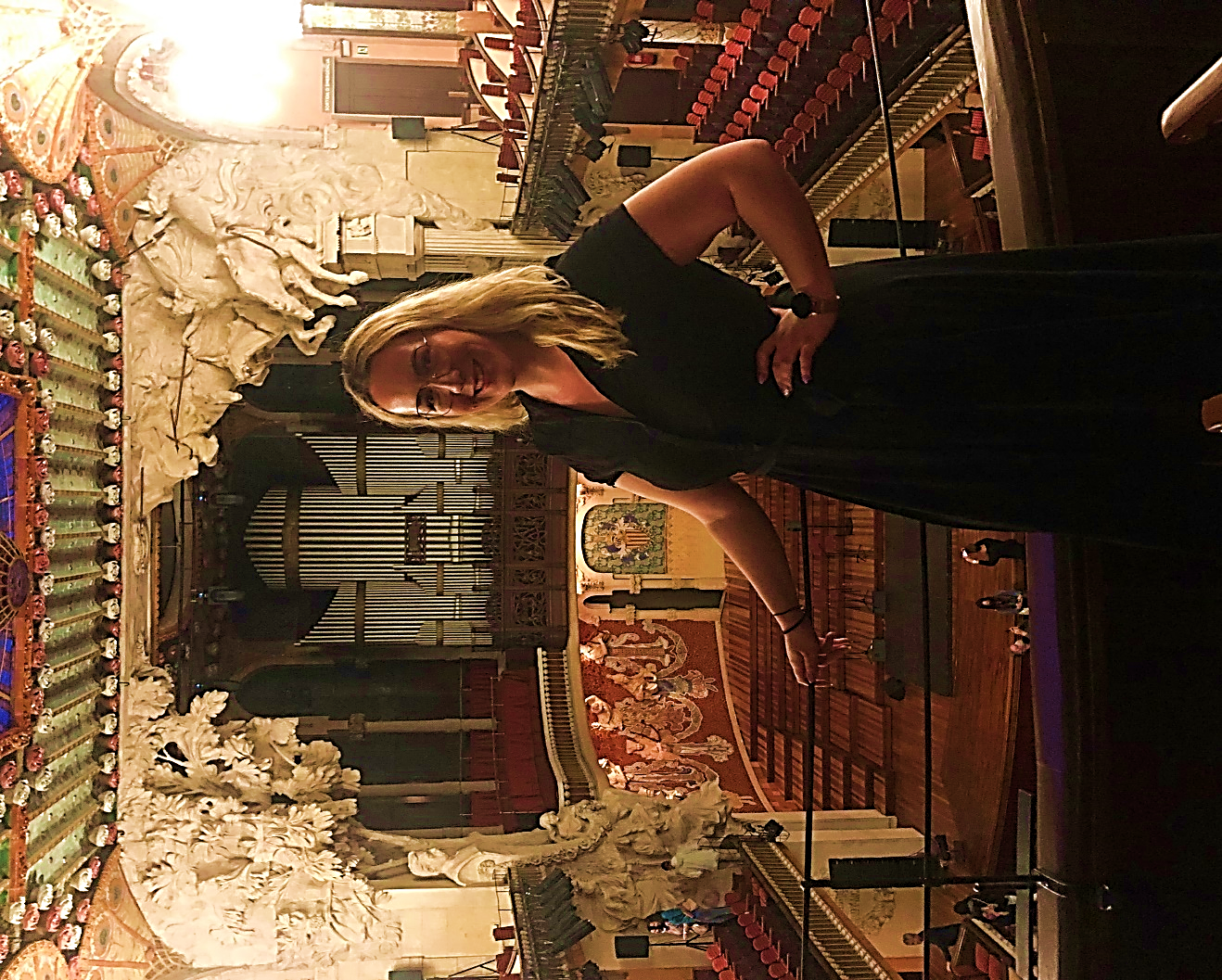 Katalánsko – Catalunya - Cataluña
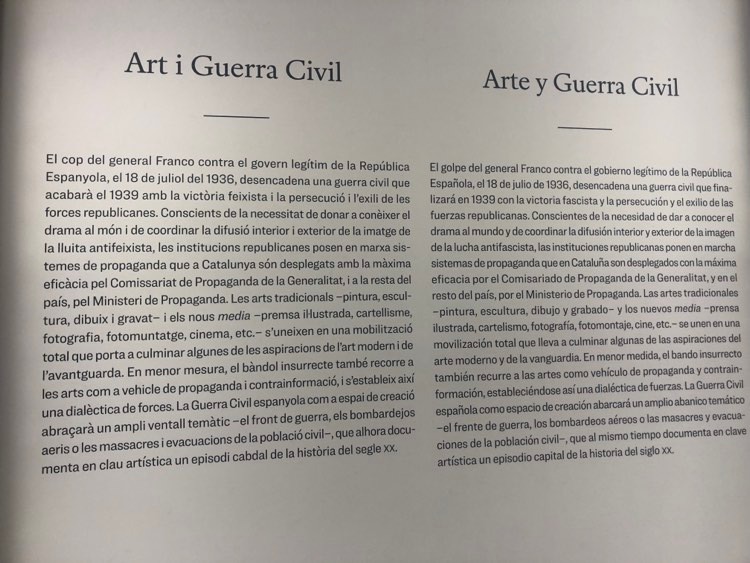 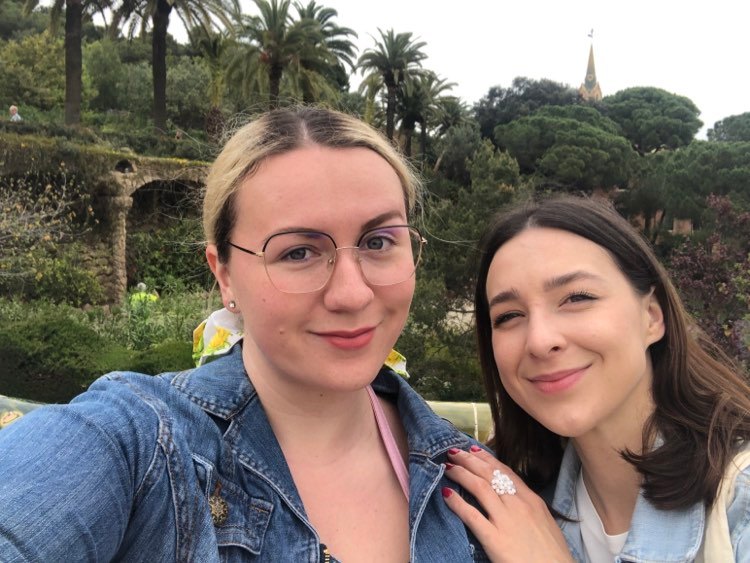 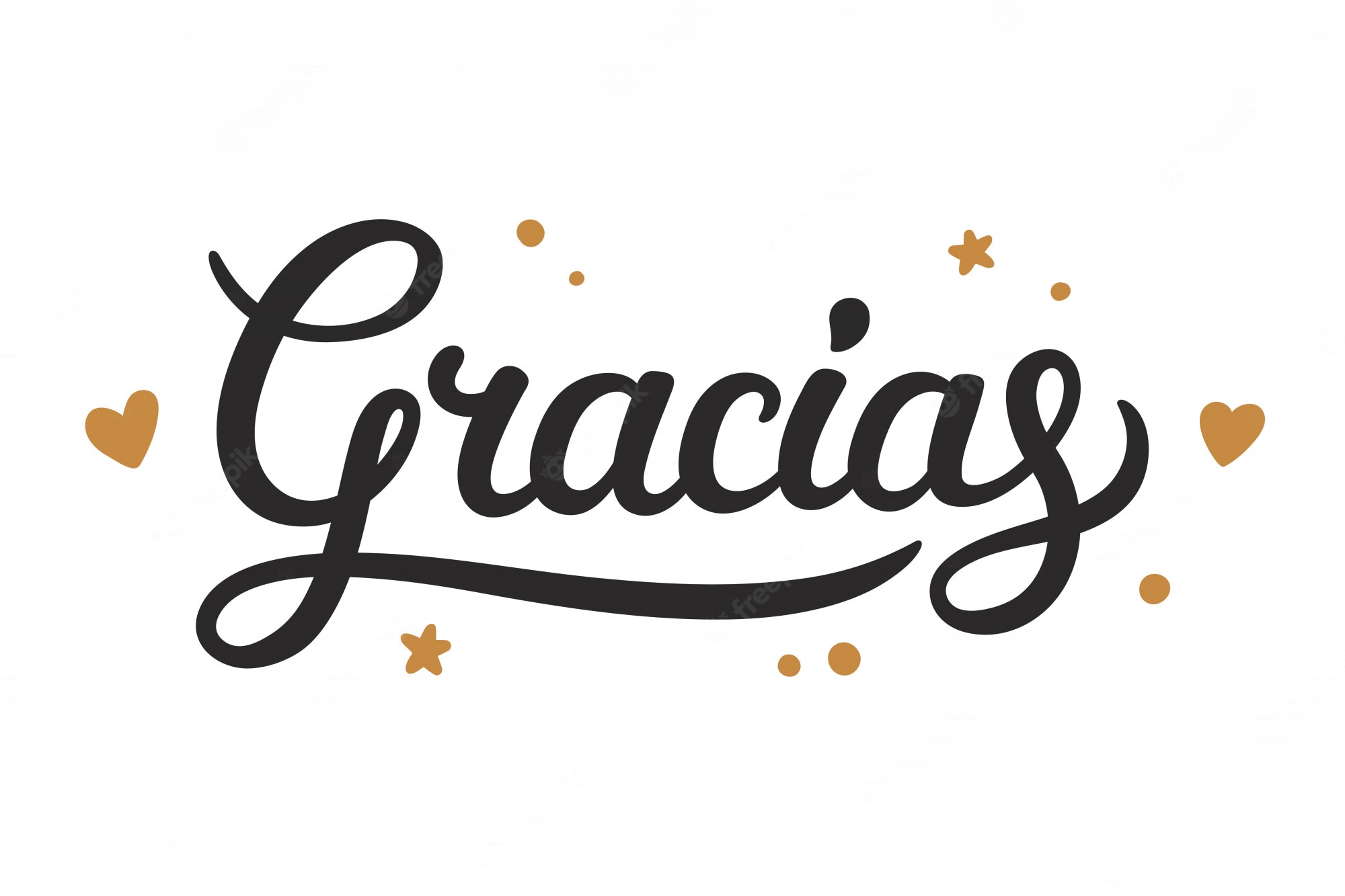